5MS & GS Readiness Working Group #23 (incl. Systems Working Group)
Thursday, 13 May 2021
This meeting is recorded for the purpose of minute taking.
Please disconnect from your workplace VPN for the WebEx call
AEMO is committed to complying with all applicable laws, including the Competition and Consumer Act 2010 (CCA). In any dealings with AEMO regarding proposed reforms or other initiatives, all participants agree to adhere to the CCA at all times and to comply with this Protocol. Participants must arrange for their representatives to be briefed on competition law risks and obligations.
Participants in AEMO discussions must: 
Ensure that discussions are limited to the matters contemplated by the agenda for the discussion  
Make independent and unilateral decisions about their commercial positions and approach in relation to the matters under discussion with AEMO
Immediately and clearly raise an objection with AEMO or the Chair of the meeting if a matter is discussed that the participant is concerned may give rise to competition law risks or a breach of this Protocol
Participants in AEMO meetings must not discuss or agree on the following topics:
Which customers they will supply or market to
The price or other terms at which Participants will supply
Bids or tenders, including the nature of a bid that a Participant intends to make or whether the Participant will participate in the bid
Which suppliers Participants will acquire from (or the price or other terms on which they acquire goods or services)
Refusing to supply a person or company access to any products, services or inputs they require
AEMO Competition Law Meeting Protocol
Under no circumstances must Participants share Competitively Sensitive Information. Competitively Sensitive Information means confidential information relating to a Participant which if disclosed to a competitor could affect its current or future commercial strategies, such as pricing information, customer terms and conditions, supply terms and conditions, sales, marketing or procurement strategies, product development, margins, costs, capacity or production planning.
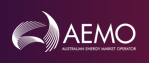 2
Agenda
3
Welcome
Greg Minney
May Rollout Plan Overview
Blaine Miner / Paul Lyttle
Rollout Plan Responses
Received rollout plan updates from 18 organisations
Over 40% of tranche 1 meters reported as installed/reconfigured
6
Tranche 1 – Consolidated Plan results
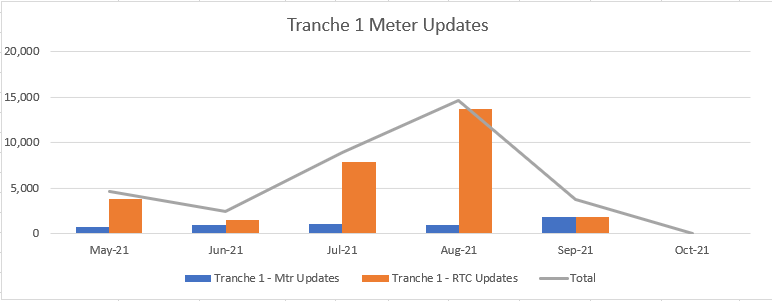 Consolidated Meter Replacement and Reconfigurations
Consolidated RTC code changes
Peak month is August with 14,645 CRs to be raised
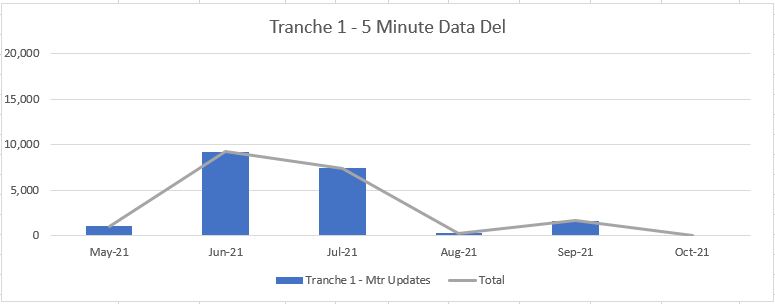 Numbers of Meters to start delivering Data in 5 minute intervals
A total of 19,370 meters to be providing 5 minute reads by end of September
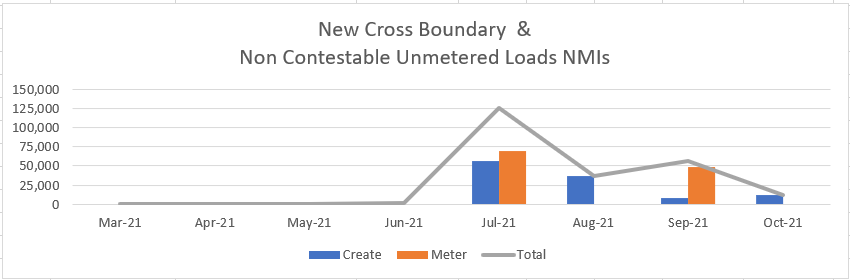 Consolidated Cross Boundary and Non-Contestable Unmetered Load creation and metering.
Peak month is July with 126,008 CRs to be raised
7
Pre 5MS Consolidated Plan Simmary
Consolidated Tranche 1 & 2 Change requests
Estimated Peak in July with 136,543 CRs to be raised
Numbers include:
Meter Replacement & Reconfigurations
RTC updates
Cross Boundary registration and metering
Non-Contestable registration and metering
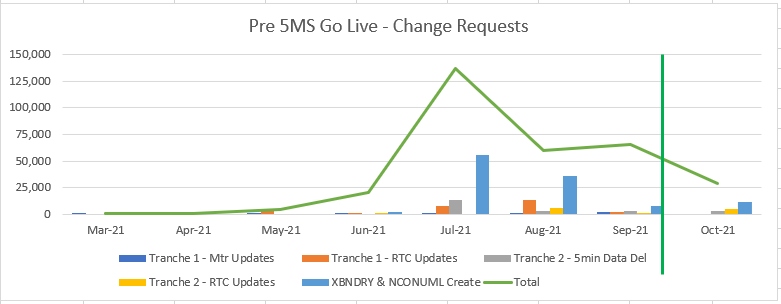 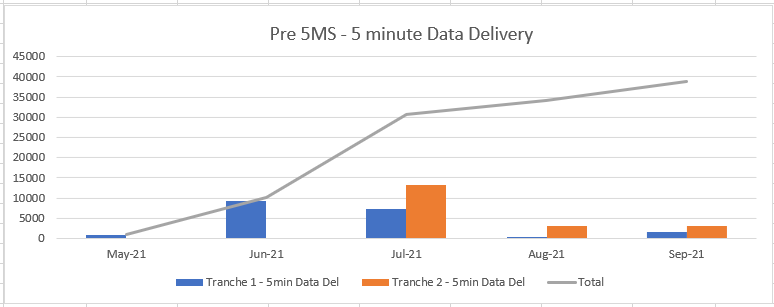 Consolidated Tranche 1 & 2 Meter data delivery in 5 minutes.
A total of 38,964 meters estimated to be providing 5 minute reads by end of September
8
Tranche 2 – Consolidated Plan results
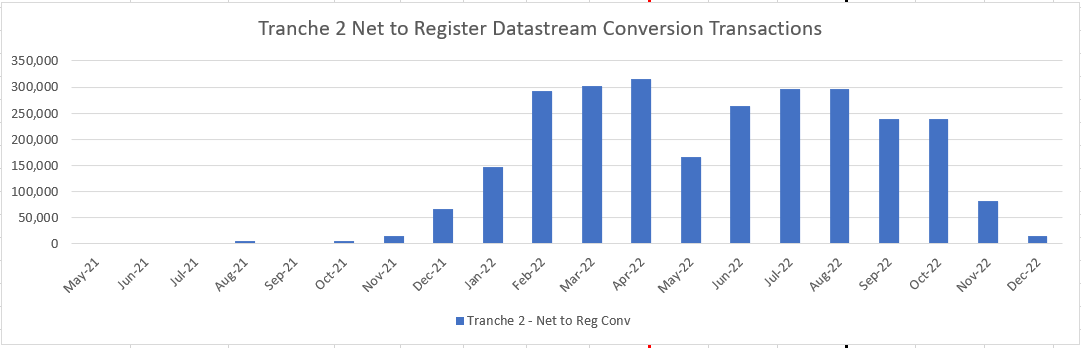 Consolidated RTC Code changes
Peak month is April 2022 with 315,000 CRs to be raised
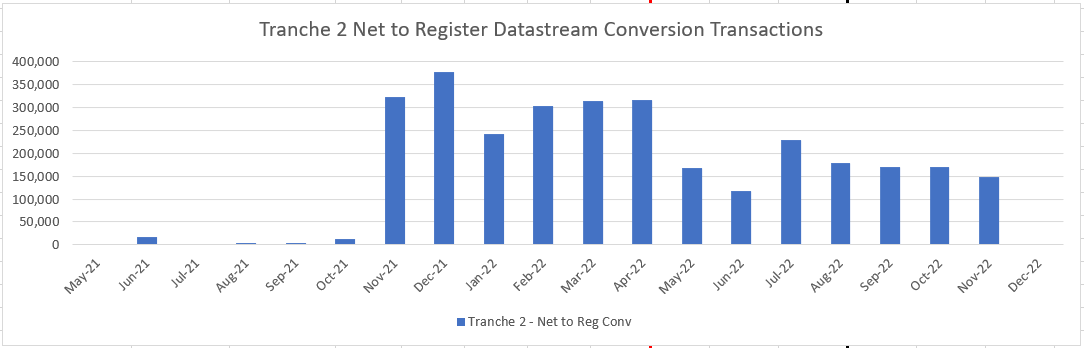 Consolidated Net to Register conversions
Peak month is December 2021 with 378,500 CRs expected to be initiated
9
Post 5MS Consolidated Plan Summary
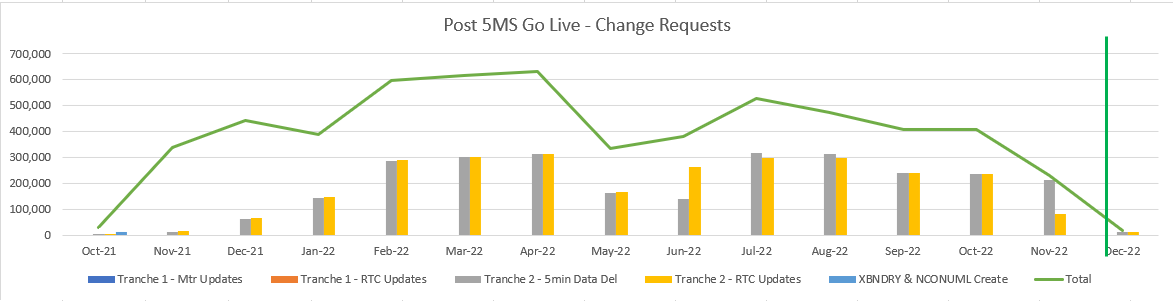 Consolidated Tranche 1 & 2 Change requests
Estimated Peak in April with 632,500 CRs to be raised
Numbers include:
RTC updates
Net to Register Conversion
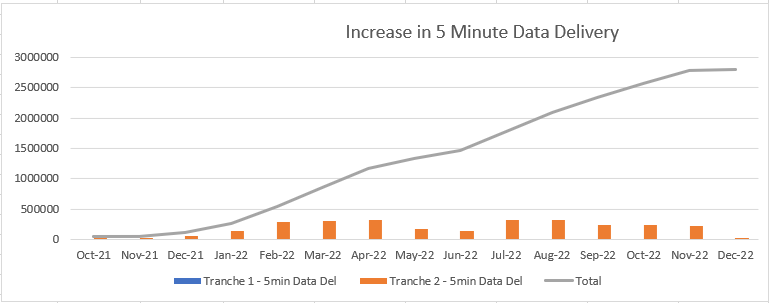 Consolidated Tranche 1 & 2 meter data delivery in 5 minutes.
A total of 2,803,964 meters estimated to be providing 5 minute reads by December 2022
10
MTP Update
Blaine Miner
New Values in Existing MSATS Fields
Examples of effected fields:
NMI Classification Code e.g. NCONUML, NREG, etc.
Datastream Type Code – introduction of the ‘non-settlement’ code of ‘N’
Read Type Code – 4 character codes e.g. RWDA

Schema considerations
Do you need to go onto the new schema?
No, both current and superseded schemas support existing fields i.e. new values don’t require a schema change
‘New’ schema required for new fields e.g. TNI2 code and new RM reports

Participant system considerations:
Processing
Validations
Application
12
MTP Update
Proposed Updates
Activities Now Deemed Completed or Late
13
Upcoming Transition End Date Activities
14
Upcoming Transition Start Date Activities
15
Next steps and General Business
Greg Minney
Next steps and General Business
Next TFG scheduled for Thursday 10 June
17
Thank you for your attendance and participation!